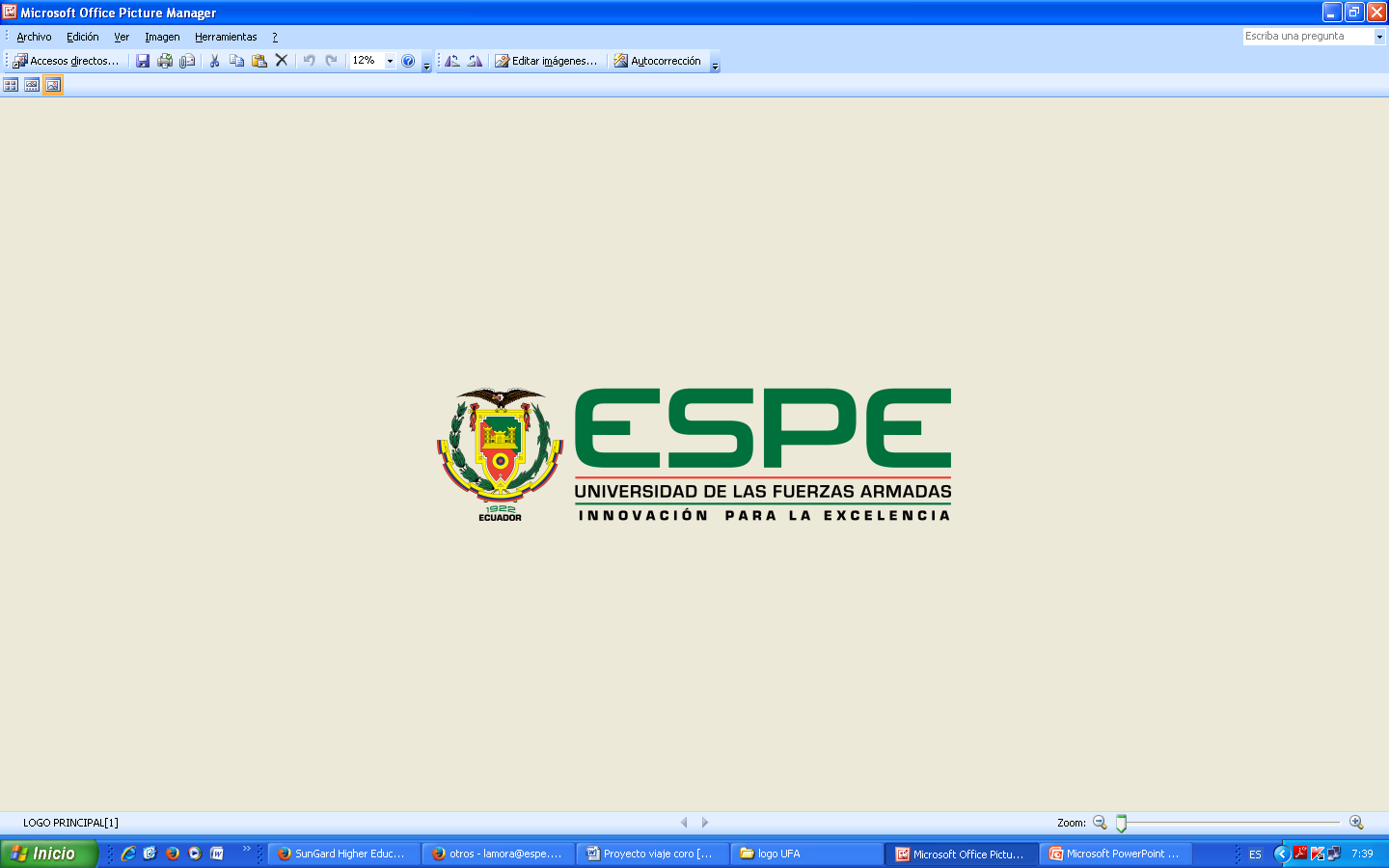 UNIVERSIDAD DE LAS FUERZAS ARMADAS ESPE 

DEPARTAMENTO DE CIENCIAS HUMANAS Y SOCIALES

CARRERA DE EDUCACIÓN INFANTIL

MODALIDAD PRESENCIAL 


TESIS DE GRADO PREVIO LA OBTENCIÓN DEL TÍTULO DE:
LICENCIADA EN CIENCIAS DE LA EDUCACIÓN MENSIÓN:
“EDUCACIÓN INFANTIL”


DIRECTORA: Msc. Ximena Báldeon  	CODIRECTOR: Msc. Ruth Ríos 

AUTORA:
Lucía Valeria Valencia Medina

SANGOLQUÍ- ECUADOR
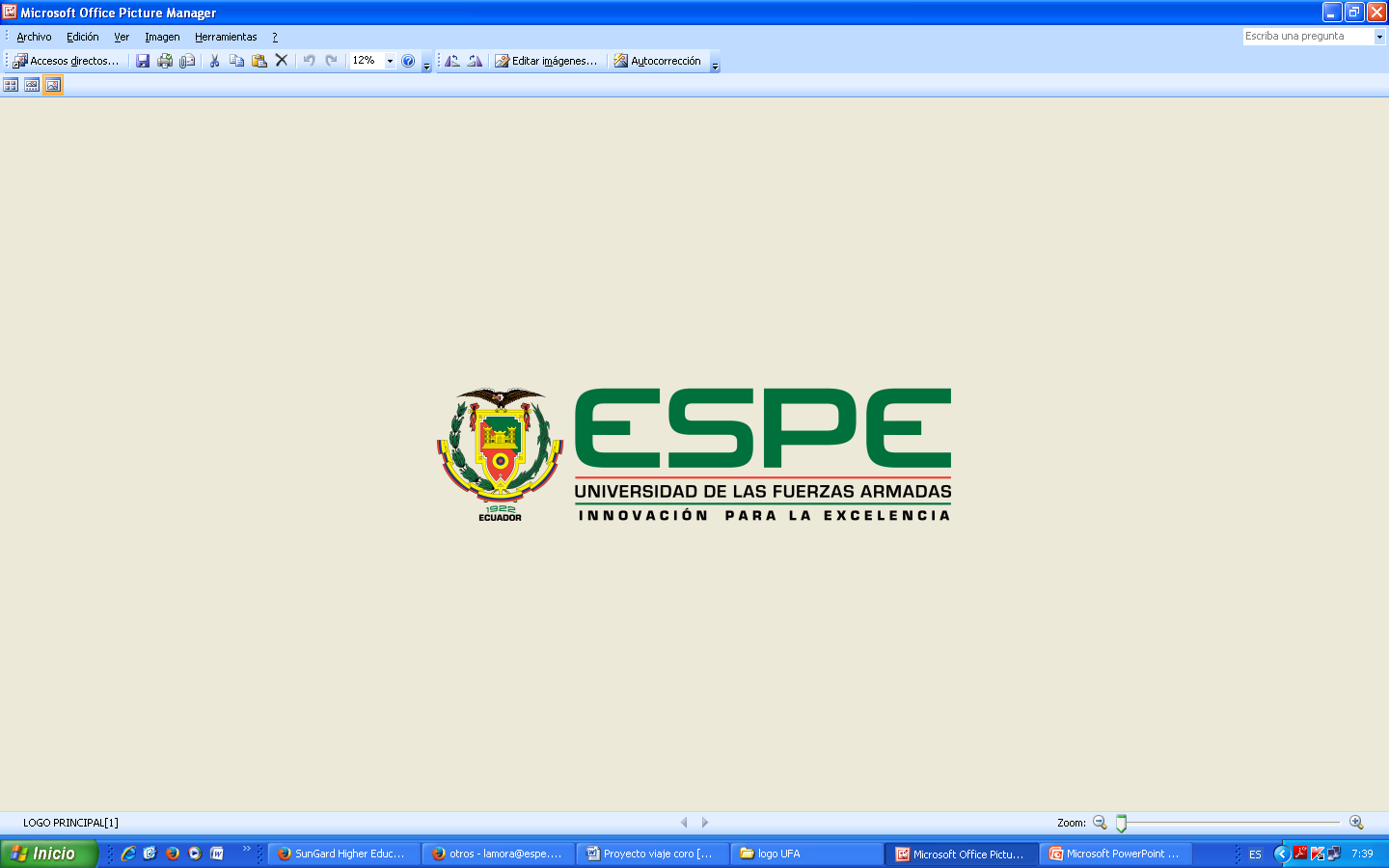 TEMA:
 “LA EXPRESIÓN MUSICAL Y SU INCIDENCIA  EN EL DESARROLLO DE LA CREATIVIDAD  DE LOS NIÑOS Y NIÑAS DE 4 A 5 AÑOS, DE LA UNIDAD EDUCATIVA  “ISABEL TOBAR N°1”, DE LA CIUDAD DE QUITO, EN EL PERIODO 2013-2014. PROPUESTA ALTERNATIVA
“Cada niño/a es especial 
Los niños son como mariposas
En el viento 
Algunos pueden volar más 
Alto que otros, pero cada uno 
Vuela de la mejor forma que 
Puede….
Por qué entonces compararlos 
Unos con otro?
Cada uno es diferente 
Cada uno es especial 
Cada uno es hermoso
Y  único”  
Arte de educar 2013
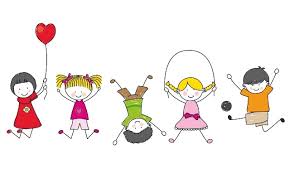 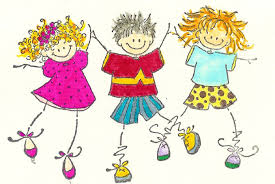 PLANTEAMIENTO DEL PROBLEMA
Dentro de la cultura ecuatoriana no hay una orientación para escuchar música como medio de fortalecimiento creativo , los niños se han ido formando en géneros musicales modernos
El personal docente que labora en dicha institución no tienen titulo de tercer nivel.
DIAGNÓSTICO
Dificultades de enseñanza , conocimientos
FORMULACIÓN DEL PROBLEMA
¿ Contribuye la expresión musical en el desarrollo de la creatividad de los niños de 4 a 5 años de la Unidad educativa “Isabel Tobar N°1 de la ciudad de Quito, en el periodo 2013-2014?
¿De que manera aplica técnicas y estrategias  musicales las docentes de la institución?
¿Cuáles son las razones por las cuales hay un bajo nivel de creatividad  en los niños?
PREGUNTAS DE INVESTIGACIÓN
JUSTIICACIÓN E IMPORTANCIA
Se justifica por 
que la presente investigación pretende abordar antecedentes, conceptos y teorías relacionadas con la creatividad y expresión musical  que será de gran ayuda en  el ámbito educativo
Es de gran importancia, pues permitirá incrementar el desarrollo integral de los niños a través de técnicas y métodos  relacionados con la expresión musical  y creatividad .
MARCO TEÓRICO
Capitulo II
Fundamentación Filosófica ,Psicológica, Sociológica, pedagógico y teórica
Expresión Musical 
Importancia
Desarrollo musical 
La Expresión Musical en la Educación
Importancia de la Música en la Educación inicial 
Beneficios de la expresión Musical.
Creatividad
Concepto
Aspectos importantes de la creatividad para el aula 
La expresión en todas sus manifestaciones
Expresión   Musical
Beneficios :
Aumenta la capacidad de memoria. 
Mejora la habilidad para resolver  problemas .
Manera de expresarse .
Introduce  a los niños al mundo de los sonidos.
Brinda la oportunidad para  que los niños interactúen 
Estimula la creatividad y la imaginación.
Estimula los sentidos.
Provoca la evocación de recuerdos 
Estimula el desarrollo integral del niño.
CONCEPTO: motiva al niño al mundo de los  sonidos.
Promueve la vida social  establece una relación  interpersonal entre niños y los adultos
ROL DEL EDUCADOR(A) INFANTIL:
Formación
Funciones
Planificación 
Investigaciones
Capacitaciones 
Metodología y enseñanza.
CREATIVIDAD.
Es un proceso de larga duración , es la expresión del propio mundo interior liberado de toda critica, censura, rigidez de pensamiento.
Desarrolla la expresión propia del niño para buscar  soluciones originales a problemas cotidianos, sentirse aceptado y construir una autoestima positiva
¿Qué es  la creatividad?
Capacidad para resolver problemas y crear productos nuevo y originales
La creatividad como un estilo de vida que implica cambios de actitud , una visión divergente que pide  una reestructuración  profunda  de conceptos .
RELACIÓN ENTRE LA MÚSICA Y LA CREATIVIDAD EN LA INFANCIA
Según (Fernández): toda persona cuenta con un potencial creativo innato, inmerso en su desarrollo  y formando  parte del proceso. La creatividad infantil se ha de iniciar en una educación creativa .
La música tiene unas características que le hacen muy propia para el desarrollo. El objetivo es desarrollar aspectos creativos relacionados con la composición , la interpretación , la audición  y otras capacidades creativas
La familia, los profesores, los amigos , pueden apoyar el aprendizaje musical, y a partir de ese momento los niños crearán y se expresará a través de la música
HIPÓTESIS DE TRABAJO
Hi: A mayor Expresión Musical, mayor nivel de creatividad .
Ha: mientras menor Expresión Musical disminuir la creatividad
Variable Dependiente: Expresión Musical
Variable Independiente: Creatividad
OPERACIONALIZACIÓN DE VARIABLES
MARCO METODOLÓGICO
TIPOS DE INVESTIGACIÓN
MÉTODOS  DE INVESTIGACIÓN
Descriptiva: analiza cómo es y cómo se manifiesta un fenómeno y sus componentes
Inductivo se llevó a cabo la observación, análisis, registro
Deductivo: observación, sacar resultados  para encontrar soluciones
De Campo: Unida Educativa “Isabel Tobar N°1” de la ciudad de Quito
Científico: se utilizó información relevante y fidedigna
Documental: textos, internet , prensa y artículos
TÉCNICAS  DE INVESTIGACIÓN
Observación: se aplico una lista de cotejo  a los niños
Entrevista: al personal docente
Encuesta: se aplicó a los padres de familia
POBLACIÓN
La población de esta investigación la constituyen 38 niños en edades comprendidas entre los 4 a 5 años de edad de la Unidad Educativa “Isabel Tobar N° 1 de la ciudad de Quito 

MUESTRA
La muestra está conformada por la totalidad de los 38 niños, en vista que la población es menor a los 200 individuos, se trabajo con el 100% de la misma
Análisis  e Interpretación de Resultados
Lista de Cotejo
Creatividad
Esta latente el problema de la socialización , de madurez se ven reflejados  en esta parte de la lista  de cotejo  por tanto se determina que un porcentaje de los niños  presentan mucha dificultad.
Entrevista aplicada a la educadora
¿Los directivos de la institución se encuentran comprometidos por incentivar la Expresión Musical?
¿Antes de iniciar una actividad en el aula usted les motiva a los niños con qué tipo de canciones?
¿Usted utiliza un vocabulario adecuado y entendible a la hora de cantar?
¿En las planificaciones de aula  cuantas horas a la semana los niños tienen expresión musical?
COMPROBACIÓN DE HIPÓTESIS
Después de observar los datos de resultados y de la entrevista  se comprueba la hipótesis  :

La expresión musical  poco desarrolladas.
Estrategias Metodológicas que utilizan las docentes  no contribuyen al desarrollo de la creatividad en los niños 
No se utilizan estrategias metodológicas innovadoras 
Es oportuno plantear una propuesta alternativa.
CONCLUSIONES
RECOMENDACIONES
La institución, los docentes y los padres de familia tienen que incentivar a los niños y niñas es su auto estima, para así crear seres llenos de confianza y espontáneos y no niños tímidos 
La escuela es la llamada a dar capacitaciones a sus docentes para que esta puedan estimular a sus estudiantes con actividades artísticas y musicales.
Los Padres de Familia deben incentivar el proceso creativo y musical de sus hijos  y es así que deben darse un tiempo de calidad hacia ellos. Y así tener seres humanos de calidad.
Se coincide que la expresión musical ayuda a motivar y desarrollar cognición en los niños/as.
La creatividad en ellos no se ve desarrollada dependen mucho de la guía docente para llevar adelante sus actividades, presentan dudas en la realización de sus tareas
Los Padres de Familia desconocen la potencialidad creativa de su hijo y no les dan  mayor  importancia. Deben desarrollar de manera conjunta las actividades musicales y artísticas en casa.
[Speaker Notes: de destezas]
PROPUESTA ALTERNATIVA
DESARROLLO DE LA CREATIVIDAD 
POR MEDIO DE ESTRATEGIAS Y ACTIVIDADES DE EXPRESIÓN MUSICAL.
IMPORTANCIA
Es de gran importancia porque permitirá a las maestras de pre-básica, implementar Estrategias Metodológicas Innovadoras que permitan el Desarrollo de la creatividad  a través de la expresión musical   dentro de su plan de clase.

Contribuir al desarrollo integral de niños y niñas de 4 a 5 años de la Unidad Educativa “Isabel Tobar N°1” de la ciudad de Quito
OBJETIVOS
OBJETIVO GENERAL
OBJETIVOS ESPECÍFICOS
Recopilar información  para elaborar talleres educativos por medio de un estudio bibliográfico  
 Contribuir a la formación integral del docente  mediante la capacitación.
Socializar  los talleres para el desarrollo de la creatividad de los niños y niñas con el fin de que los docentes conozcan los beneficios de la expresión musical en la practica académica por medio de talleres
Diseñar talleres para el desarrollo de la creatividad de los niños y niñas de 4 a 5 años, de la Unidad Educativa “ Isabel Tobar N°1”, con el fin de capacitar a los docentes en estrategias y actividades enfocadas en el uso de la expresión musical en sus practicas académicas
Desarrollo  de la Propuesta
Unidad  I : Lullaby en la estimulación temprana
Unidad  II: La música en la psicomotricidad  fina
Unidad IV: orquesta  infantil
Unidad III: La música para el desarrollo de valores
¿ Que es la música lullaby?
Las canciones lullaby son canciones compuestas por cascabeles y un piano de fondo, fueron diseñadas para hacer dormir a los bebes, por su suavidad y armonía el cuerpo tienen a relajarse por lo que lo bebes descansan sus músculos
PLANIFICACIÓN DE CLASE
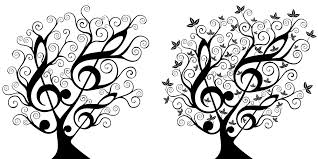 GRACIAS POR SU ATENCIÓN.
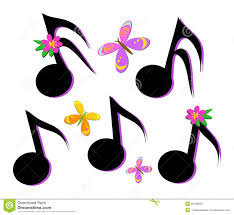